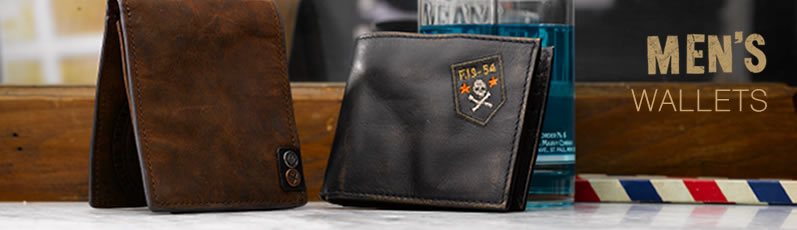 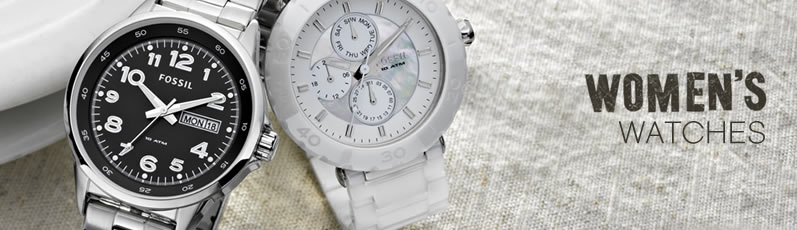 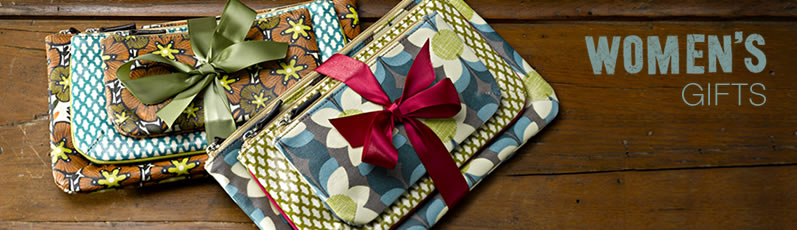 Strategic AnalysisFossil Inc.
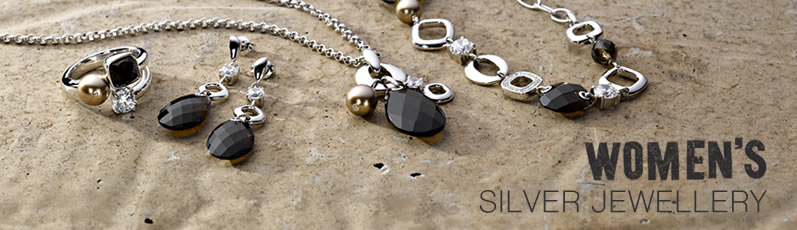 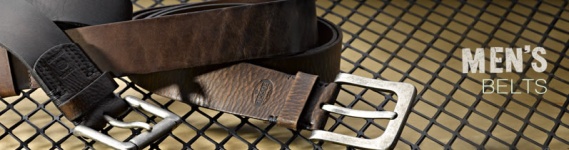 Module Leader  : Dr. EMANUEL GOMES
Presented by:
Pearl Global Consultancy
AARATHI A. PANIKKAR
DINESH SUBBIAH
JAYAKRISHNAN K.
NAVEEN KUMAR NEELI
SONU SINGH
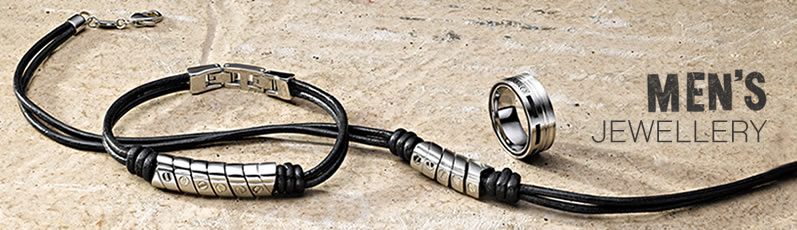 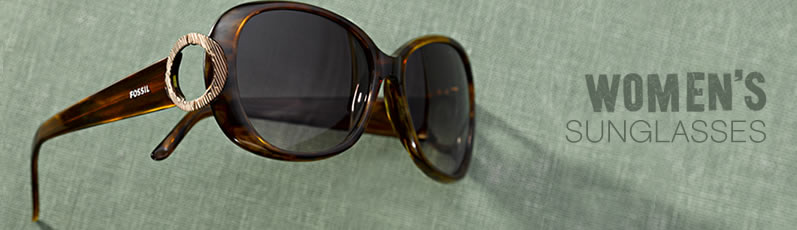 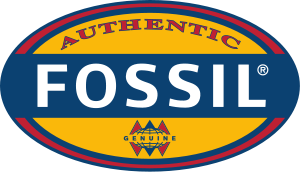 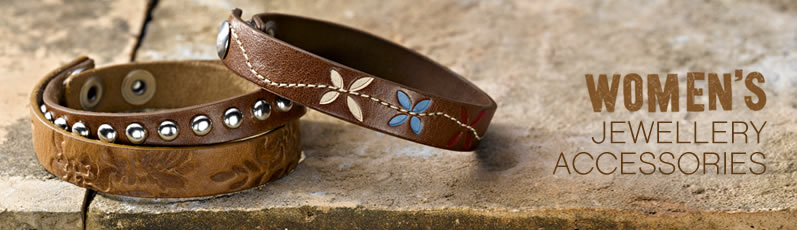 What vintage are you?
COMPANY PROFILE
Fossil Inc. was founded in 1984 is known for its MD3
Specializes in wrist watches, which are accountable for 65% of its total sales
Licensing is a major strength, which accounts for almost 35% of revenue
First American watch-maker to bring value and style together
Fashionable, innovative and high quality watches based on vintage theme 
Popular product lines are PHILLIP STARK and FRANK GEHRY
First company to develop a fully functional PDA watch
354 retail stores all over the world
PEST ANALYSIS (1/2)
Taxation, customs 	duties and quotas
 	Foreign trade 	regulations
P
GDP, inflation
 	Disposable 	income
 	Unemployment
 	Business 	cycles
New patents 	and policies
 	Technology
 	Internet
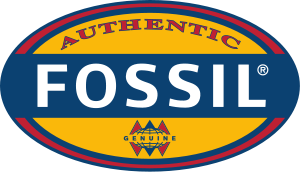 E
T
S
Change in lifestyle
 	Consumerism
 	Distribution of income
PEST ANALYSIS (2/2)
(1- Least favourable , 2- Less favourable , 3- Neutral, 4-More favourable , 5- Most favourable )
Strategic Group Analysis (1/2)
Strategic Group Analysis (2/2)
Style and design
Michele 
Gucci
Omega Rolex
Tag Heuer
Armani
Zodiac
Citizen
Timex
Fossil 
Swatch
Guess
DKNY
Casio
Trophy
Price
Lifecycle analysis (1/2)
Lifecycle analysis (2/2)
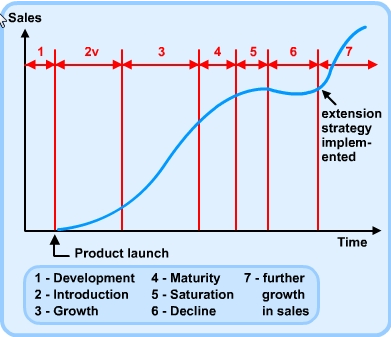 Product range – Watch, Apparel, Jewelry, Footwear
 2000 Apparel, 2006 sports with ADIDAS
 2005 Taiwan & Sweden, 2007 India & Korea 
 2007 Cold weather accessories
 2009 Men's & women's footwear
 2009 SAP Financial Hong Kong
VALUE CHAIN
Administrative, finance, infrastructure
Warehouse (Texas and Germany), SAP interface (2003), Retail back office, Ability to finance foreign operations – 4
Human resource management
7,900 employees, trade union, work council, long-term plans, work stoppage,  acquisitions risk – 4
Support activities
Product and technology development
Diversified network of products, specialised designers, products offered in airlines, cruise ships, resource planning system – 4
Long-term relationships, Common stock buy back programs, quality specification,  forward contracts – 4
Procurement
Profit margin
Inbound logistics
Outbound logistics
Sales and marketing
Operation
Servicing
Assembling centre
  Manufacturing unit in Germany, China, US and Hong Kong – 5
Distribution channels
 Internal creative team – 5
Delivery system
 Dispatch system 
 Warehouse
 Invoicing and finished goods – 4
Diversified market
 Different segments
 Growth in sales – 4
Long-term warranty 
 Reliable repair service
 Brand image and emotional connection-- 5
Primary activities
SWOT Analysis
Strengths
Weaknesses
In-house creative 	team
Licensing 
 	Breadth of brands and 	prices	
Brand strength
Customer service
Cost of production
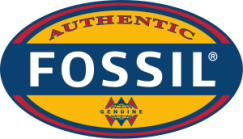 Innovation 	technology
 	New product 	development
 	New market 	development 
 	Cost control 	procedures
Saturated domestic market 
 	Fluctuation in pricing
 	Change in fashion 	trends
Opportunities
Threats
RESOURCE AUDIT (1/2)
(1- Least favourable , 2- Less favourable , 3- Neutral, 4-More favourable , 5- Most favourable )
RESOURCE AUDIT (2/2)
ORGANISATIONAL PURPOSE
Vision
 The brand which brings value and style together to its customers
Mission
To create authentic and fashionable products with modern vintage style
To be leader in the design and licensing business
To expand international business
To diversify into new products
Analysis
Customer – Wants to develop innovative products for customers
Products and services – Aspires to create more innovative and vintage style products for the customers
Geographic regions – Global business
Growth and profitability – Aspires to be leader in its field, spread the business worldwide and improve business and thereby profitability
ORGANISATIONAL PURPOSE
Objectives
The company's primary objective is to create value by building the FOSSIL brand name.
To expand internationally, building brand name recognition, and strategic diversification
The recent objective of the company is stock repurchase program
Evaluation
Achieved by allying Fossil with most popular brand retailer in New York city (Macy's)
The objective is achieved through licensing agreement between the companies which made Fossil brand more popular in the market and the distribution channels.
By utilizing their strong balance sheet, including $435 million in cash and cash equivalents at the end of the second quarter of fiscal 2010, and future cash flows  funding of  this program will be carried out
PORTER’S 5 FORCES (1/2)
LOW
MEDIUM
HIGH
MEDIUM
HIGH
PORTER’S 5 FORCES (2/2)
X axis = Competitive forces
(1- Highest threat, 2- High threat, 3- Medium threat, 4-Low threat, 5- Least threat )
PORTFOLIO ANALYSIS
Watches
Accessories
10
Stars
Question marks
Build brand name
 	Promote the 	products
5
0
Cash cows
Dogs
Harvest
-5
Build market share
-10
2
1.5
1
0.5
0
Watches
Accessories
COMPETITIVE STRATEGY
High
Best Offer
Good offer 
Value for money
Excellence Premier quality
Fossil
DKNY
Swatch 
Guess
Zodiac, Michele, 
Armani, Omega, Gucci, Rolex, 
Tag Heuer
Good price
Value for money
Good price
Value for money
Too expensive 
No value for money
QUALITY
Trophy
Casio
Timex
Low price
No value for money
Nonsense
Low
PRICE
Low
High
Neither pure classic nor ultra trendy
 Differentiation pertaining to vintage theme
 Middle positioning attracts more age brackets than Guess and Swatch 
 Compete on value and style
DEVELOPMENT STRATEGY
Existing products
New products
1984  Inception
 1988  Department stores
 1989  Wooden boxes
 1993  Public offering of shares
 1995  Outlet stores
 1996  Accessories stores
 1997  Licensing
2001  Brain (7 alarms, 30 messages, 5 memos)
 2001  Titanium 
 2002  Blue (underwater watch)
 2005  Chronograph
 2006  Sports watches
 2008  Wrist PDA
Existing markets
Market penetration
Product development
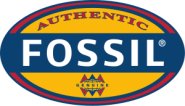 Market development
Diversification
1993  International expansion
 1993  ‘Fossil East’ established
 1996  E-commerce
 2001  Airport &Cruise
 2001  Zodiac
 2004  Michele
 2005  Taiwan and Sweden 
 2007  India and Korea 
 2009  Hong Kong
2000  Jewellery
2000  Apparels
2007  Sunglasses
2008  Footwear
New markets
CONCLUSION
One of the major brands which range from mass market to luxurious market segments
Licensing strength with wide variety of brands under its wing
New market penetration by acquisitions and company owned stores
Stable market share since 2001, during economic downturn and declining watch industry
Extensive promotion strategy by advertising through website, catalogues and in-store presentations
Brings differentiation in its products by incorporating various designs and innovation with its dials, cases, bracelets and watches
Creating value for the customer with its excellent customer service, quality, warranty services, price flexibility etc.
Opening 50 company-owned stores in 2010
RECOMMENDATIONS
Focus more towards accessories market by investing maximum of the revenues generated by its watches segment into branding of accessories
Open more company-owned stores for accessories
Try to gain licensing power of more watch and accessory brands to increase its market share in overall industry
Effective implementation of promotional strategies like bundling, free returns etc.
Invest part of its revenues in diversifying into new international markets as a long-term growth strategy
Thank you